Gifted Education:Preparing for the Future
Cindy Sheets
Shawnee Mission School District
December 7, 2011
What is Same/Different for our Gifted Students in Today’s Classroom?
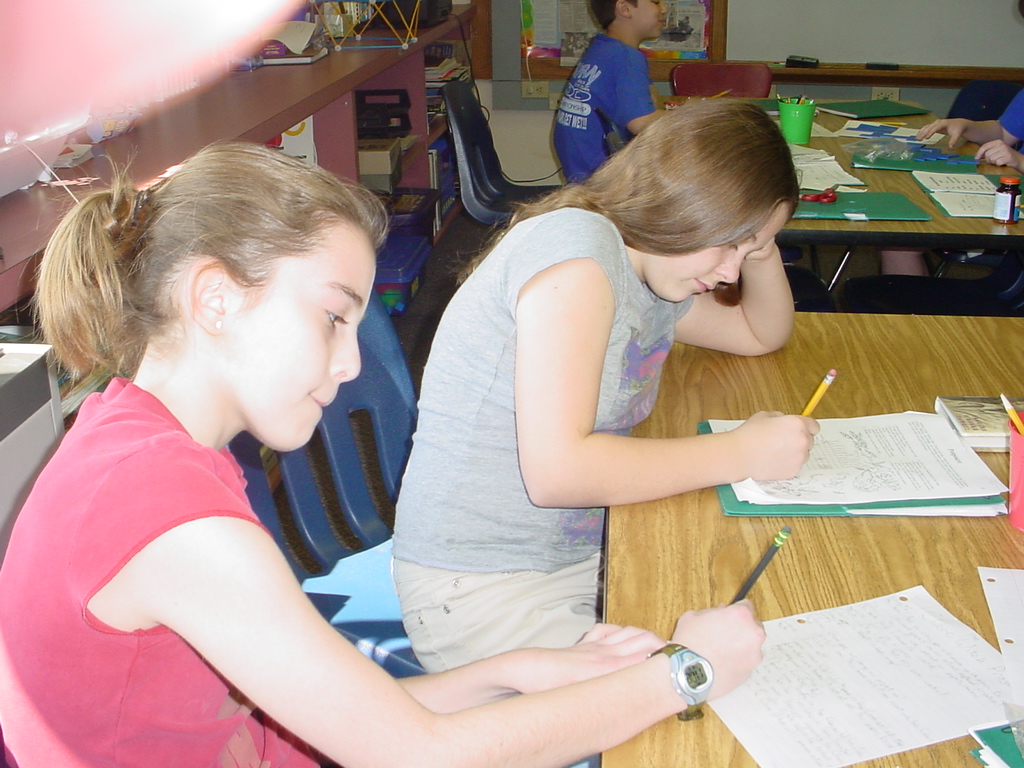 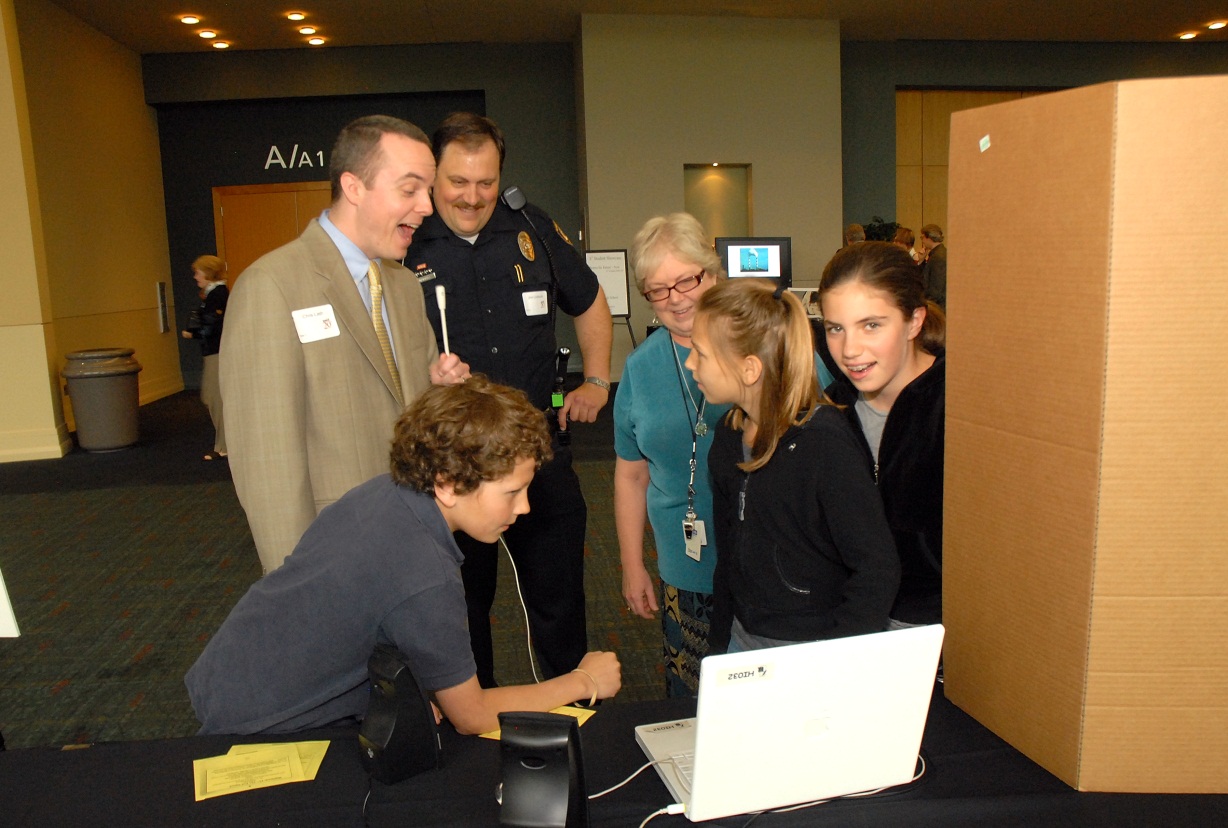 The Landscape is Changing
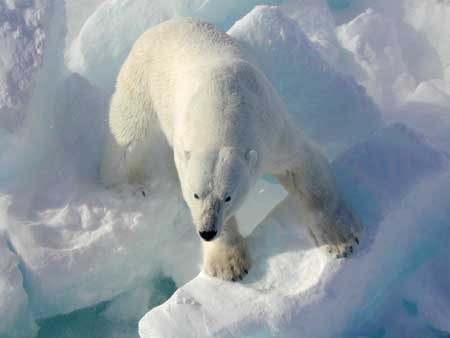 USGS Public Domain
http://en.wikipedia.org/wiki/File:Polar_bear_arctic.JPG  CC
New Definitions of Giftedness
Fixed vs Malleable
Talent Development
Gifted education has contributed greatly to general education “best practices”
Problem-based learning, differentiation, cluster grouping, creative/critical thinking, Bloom’s Taxonomy
Research – Talent Development based
Giftedness as a state one grows into and acquired as a result of learning and achievement
Practice – G as a stable trait identified through testing
Programs driven by identification rather than by service models
Malleable Minds
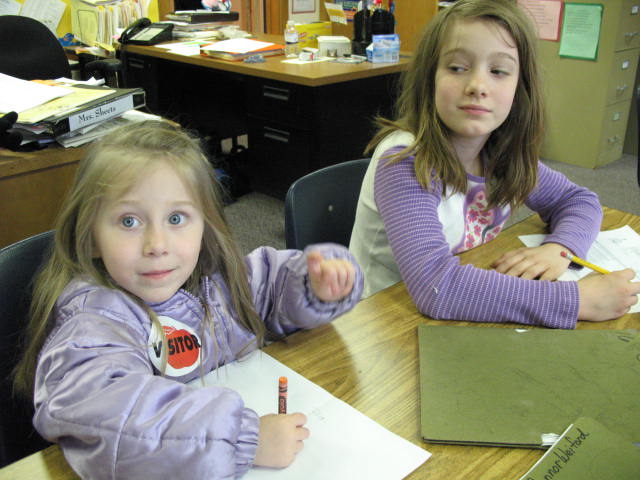 Psychologists now believe that IQ represents only a part of intelligence, and intelligence is only one factor in both retardation and giftedness.  . . .  The growth of a more recent concept, the malleability of intelligence, has also served to discredit labeling.
http://www.cpsimoes.net/artigos/art_brit_1.html
IQ May Not Be Stable
As Brain Changes, So Can IQ
Wall Street Journal, 10-20-2011
Changes up to 20 IQ points (both directions)
Study reported in Nature
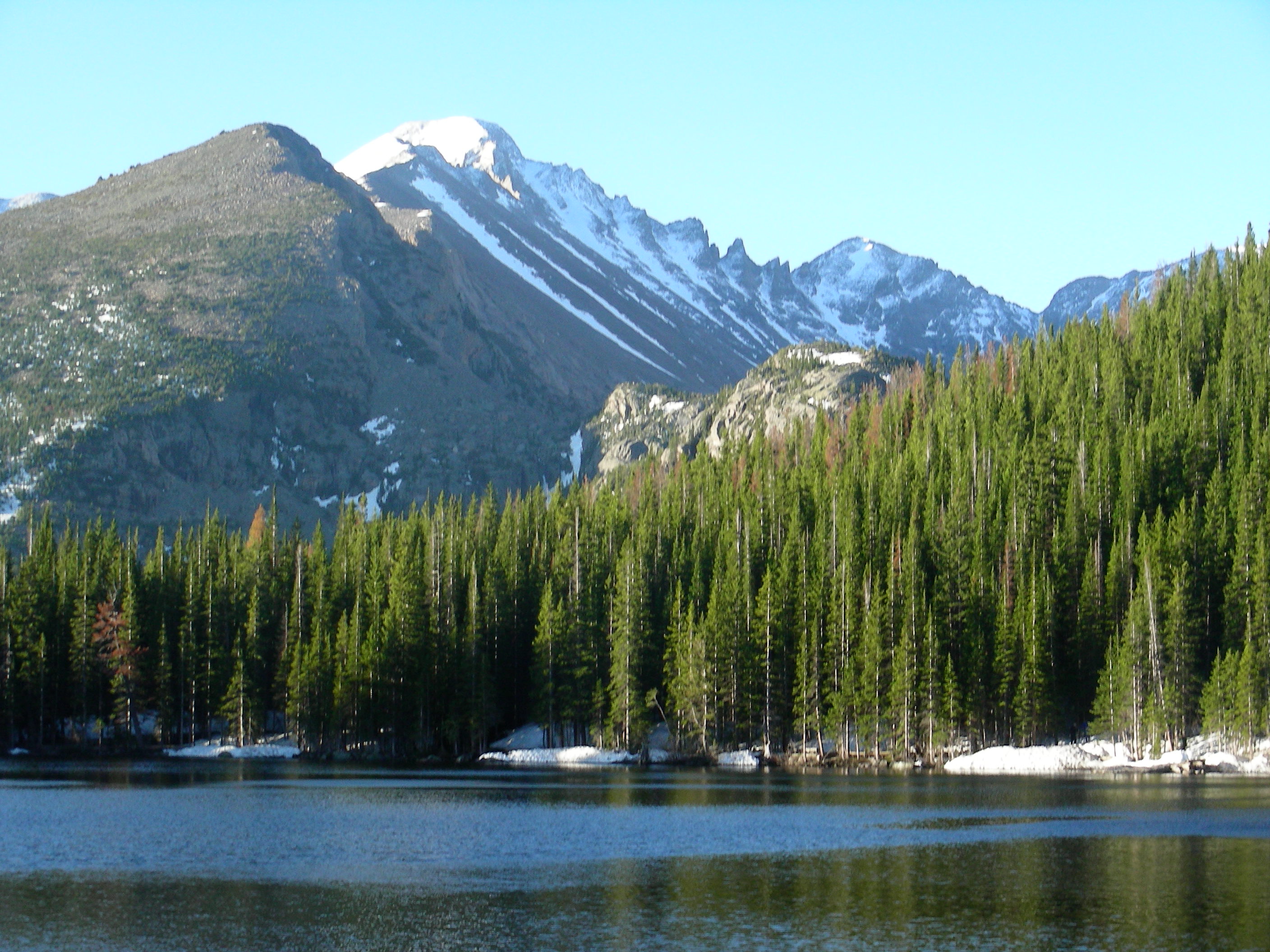 http://online.wsj.com/article/SB10001424052970203752604576641133332697322.html
Mindset
Research work of Dr. Carol S. Dweck
Fixed or Growth Mindset
Internal beliefs about your own intelligence
Praise 
Negative or positive
Importance of effort and belief that brain is malleable
Paula Olszewski-Kubilius 

From the NAGC President
Taking a Bold Step 


http://newsmanager.commpartners.com/nagc/issues/2011-11-15.html
Parents and teachers who take to heart the message that ability is malleable and teach their children accordingly lay the long‐term groundwork for eager, courageous learning and the willingness to stick with the difficult. 
Nancy M Robinson, University of Washington, Seattle
What Does This Mean for Gifted Education?
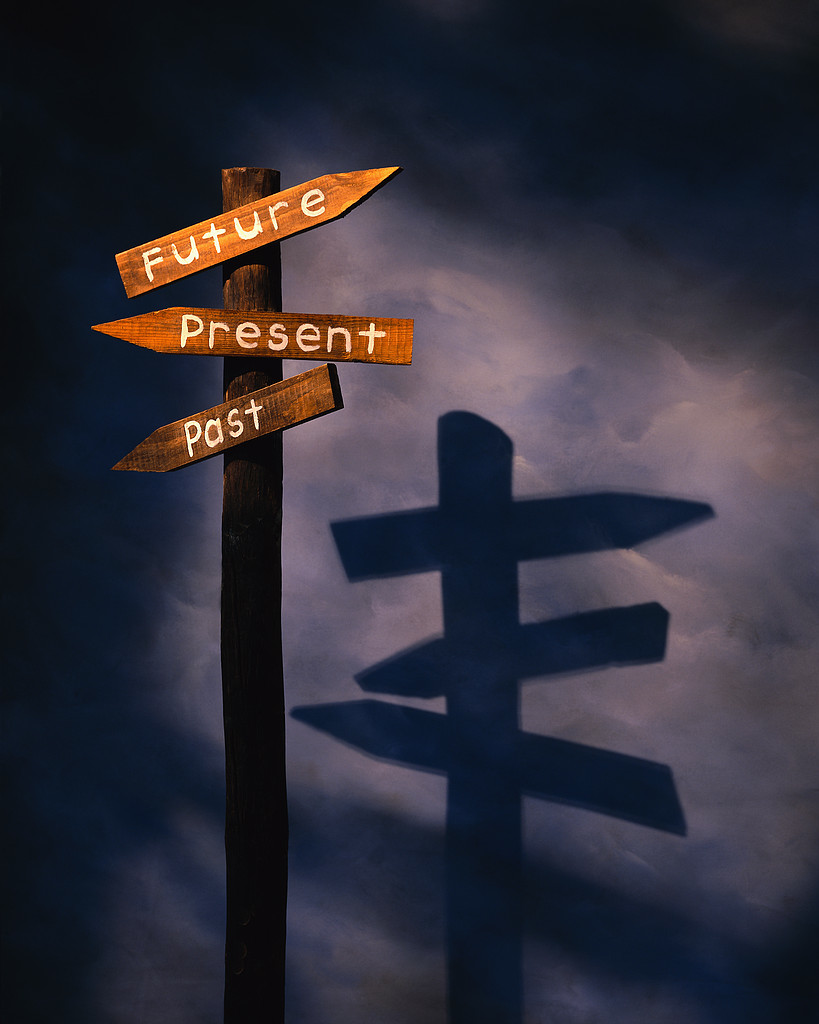 Changing Roles of Gifted Education Specialist
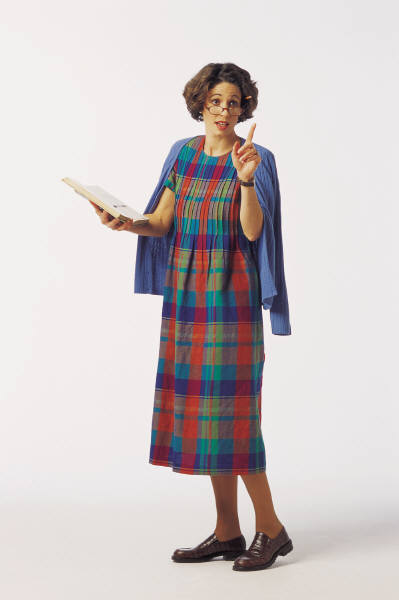 A more elaborate, expansive, and integrative gifted education program illustrates the new roles and responsibilities of gifted education specialists. These include providing instructional support for classroom teachers, direct educational services, coordination of out-of-school resources and programs, and advice on curriculum and instruction.  


  ~Nancy Hertzog
A more elaborate, expansive, and integrative gifted education program illustrates the new roles and responsibilities of gifted education specialists. These include providing instructional support for classroom teachers, direct educational services, coordination of out-of-school resources and programs, 
and advice on curriculum and instruction.  

  ~Nancy Hertzog
The Other 80%
. . . research has found that differentiation of instruction for gifted students does not typically occur within the general classroom, collaboration between gifted and general
education teachers is critical in order to ensure appropriate services to students with high abilities. 


Lessons From Another Field: Applying Co-teaching Strategies to Gifted Education
Claire E. Hughes           Florida Gulf Coast University        
Wendy A. Murawski   California State University, Northridge
                                                             Gifted Child Quarterly Summer 2001
Advanced Students in Today’s Classrooms
32% - teachers say advanced students are low priority in their schools
73% of teachers agree – brightest are under-challenged
77% - needs of advanced take a back seat
10% - advanced students taught with specially designed curriculum and instruction  
40% - HS – classes too often watered down and lacking rigor
65% little or no training in pre-service for GT
58% no professional development
Lack of accountability and monitoring
High-Achieving students in the era of NCLB, Fordham Institute
NAGC    http://www.nagc.org
What Does This Mean for Gifted Education?
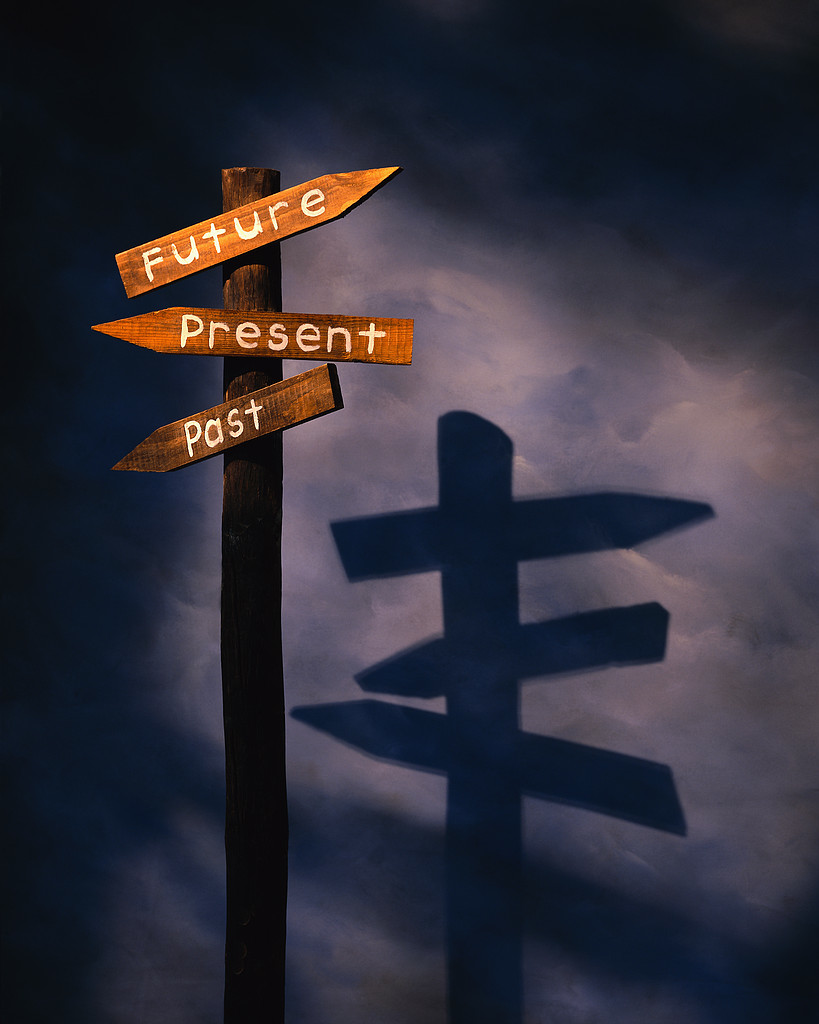 What’s Are We Doing Well for Gifted Students?
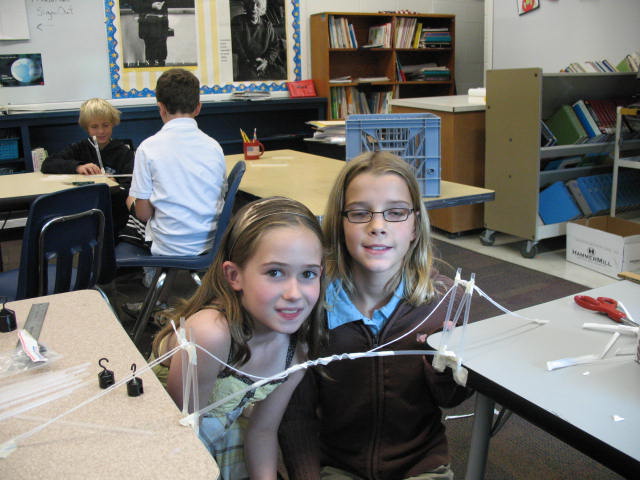 STEM and Gifted
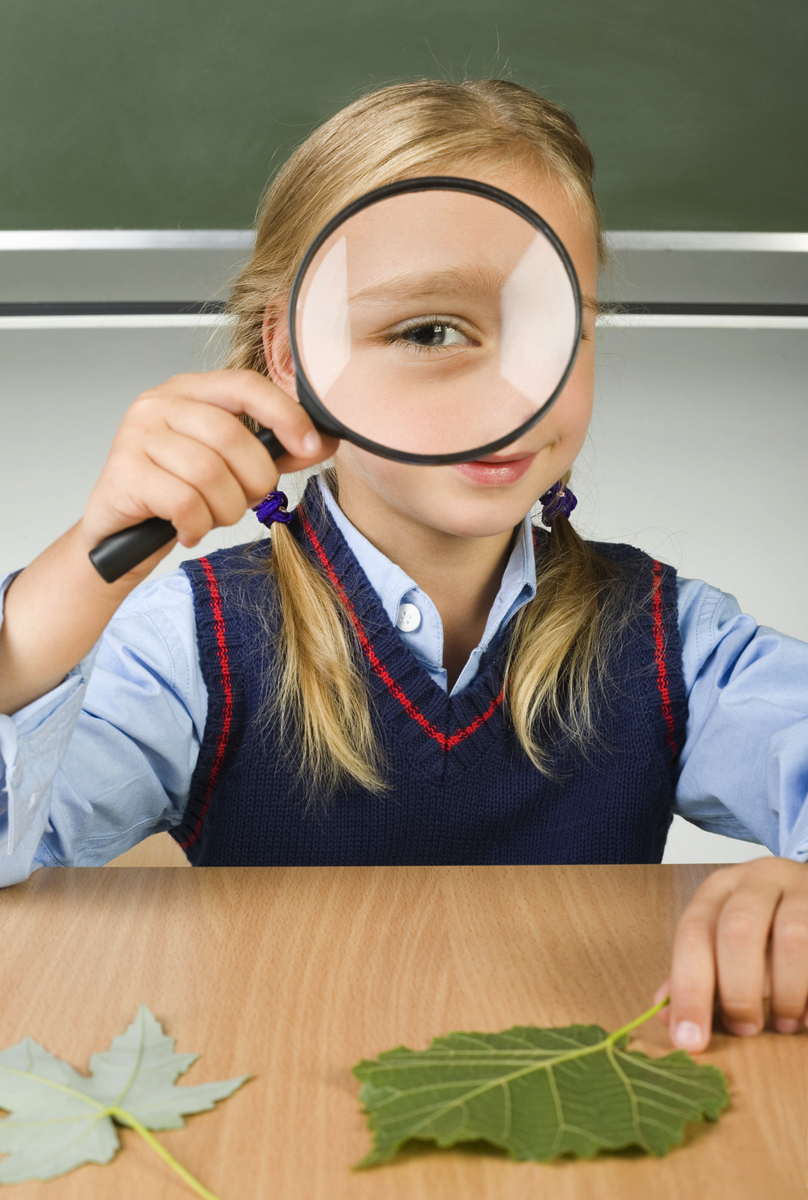 President’s council
Report




http://www.nagc.org/index.aspx?id=1484
Prepare & Inspire
K-12 Education in STEM for America’s Future
PCAST
President’s Council of Advisors on Science and Technology

Bill Nye
Abstract thinking at early ages
Using the Same Methods with New Tools
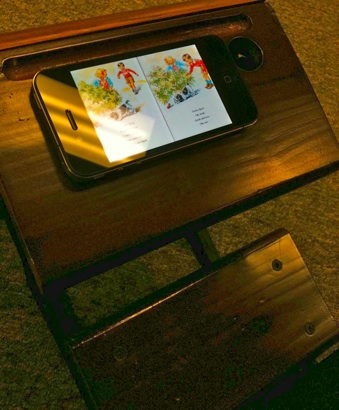 Insanity: doing the same thing over and over again and expecting different results.
Albert Einstein
Pictures courtesy of Kevin Honeycutt
http://unmaskdigitaltruth.pbworks.com/w/page/7254090/ediscovery
New Tools for New Learning
STEAM
At its very core, the STEAM movement is about integrated learning and most effectively preparing students for the 21st century challenges . . . If we ignore teaching students how to critically and creatively think, innovate and communicate using the tools provided to them, we do not fully prepare them for the future.
Amy Puffenberger is a recent graduate of the Master of Arts Management program  at Carnegie Mellon University
21st Century Learning
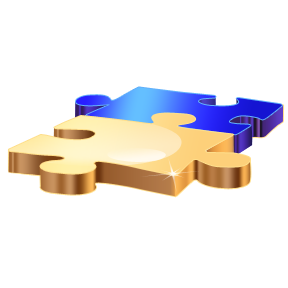 21st Century Learning EnvironmentsKansas
Relationships
Responsibility, transitions, partnerships
Relevance
Connected curriculum, student decision making
Rigourous Learning Environment
Core, 21st century themes, accelerated, collective responsibility for student success
Results
Every educator continues growth and expertise
Responsive Culture
Embrace innovation and creativity, students’ interests, motivating and challenging
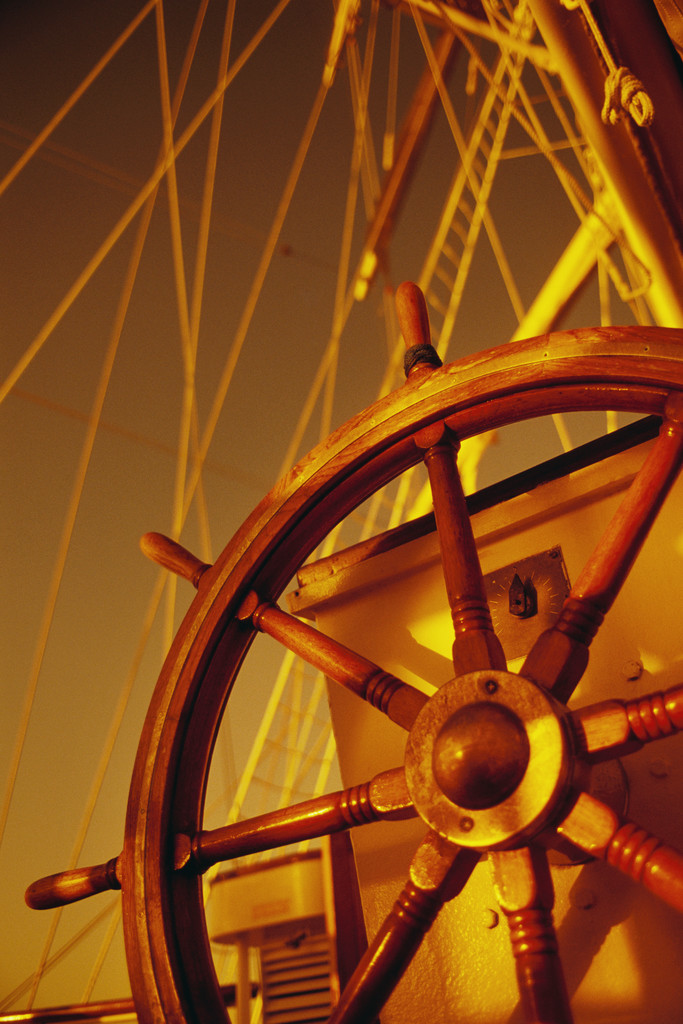 Charting a New Direction
What Next?
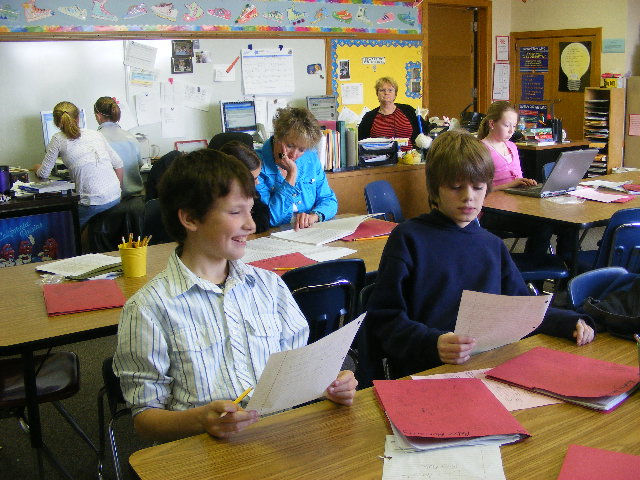 Creative Producers
What are your students creating? Producing? Contributing?
Surveys
Books
Movies
Podcasts
Art
Digital Storytelling
Tools for  Creation
Lulu.com
Sketch Up (Google)
Google Forms
iMovie
Garageband
Other?
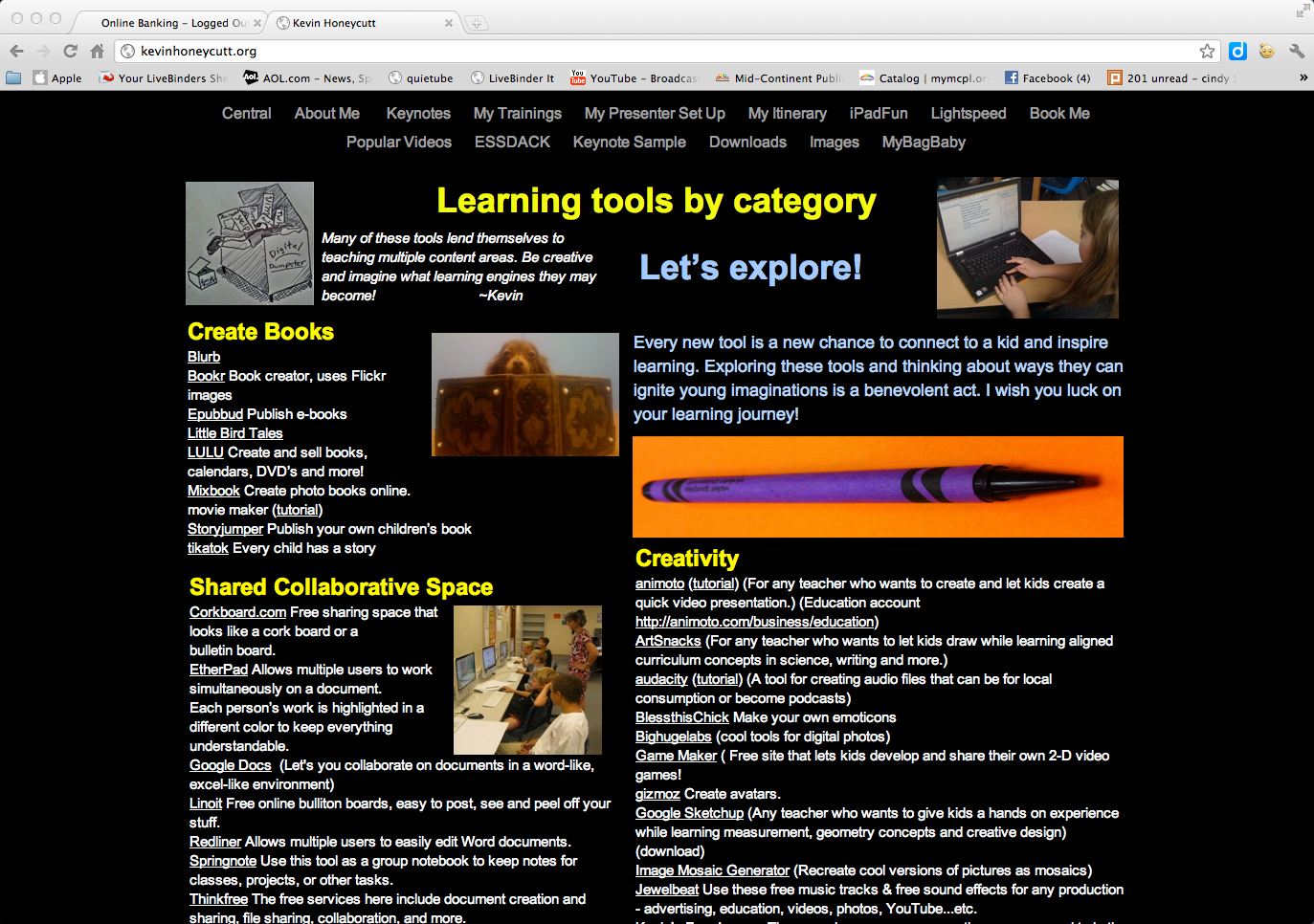 Kevin Honeycutt.html
I Need My Teachers to Learn
Digital Citizenship
Protect?
Or Teach?
Digital Literacy
Northwestern
Concerns about students’ ability to:  

Identify appropriate, reputable material online 

Avoid plagiarism  

Identify bias in information 

Utilize queries effectively
Response to InterventionRTI
Core Principles of RtI
Thinking Points
What is happening (or not happening) in your own district/school?
Are high ability students being included in RTI?
Do you feel that they should be included?
Do teachers have the necessary support to include high ability students?
Training
Materials
Administrative support
Could RTI initiatives benefit in the identification process for gifted services?
Is your gifted specialist on the building/district RTI team?
[Speaker Notes: Turn to a neighbor and discuss these questions.]
few
some
All
some
few
Intensive Support
Extra Support
Core Curriculum
Extra Support
Intensive Support
What Do Teachers Need?
Information about the characteristics, needs and best practices for high ability/gifted students
Training in strategies that are successful with high ability learners and how to create curriculum options that work.
Resources and supplemental materials that do more than repeat already learned skills (HOTS not MOTS)
Support from the school team
RTI: A Good Fit For High Ability Learners?
Yes 
Response to student need 
Universal screening
Quality curriculum
Differentiation in general classroom instruction
No
The need for interventions may NOT diminish
Interventions require more than discreet skills
Assessment & monitoring methods differ
Reduced need for core curriculum
Need to be with academic peers
Core or Level I tier. 
For our struggling learners, Level I is where we find out what they can't do - and then provide the intervention to help them learn it. 
For our gifted learners, it's where we find out what they ALREADY know/can do - and then provide the intervention to help them move beyond that.
Curriculum Experts?
Who, me?
Differentiation is NOT easy
How can we help classroom teachers enrich and challenge our gifted students?
Advocate for their right to learn something new every day
Common Core Standards
Increasingly important to advocate for advanced students
Expanded role as mentor/coach in implementation efforts and understanding needs for differentiation


http://www.nagc.org/index.aspx?id=8982
ByrdSeed
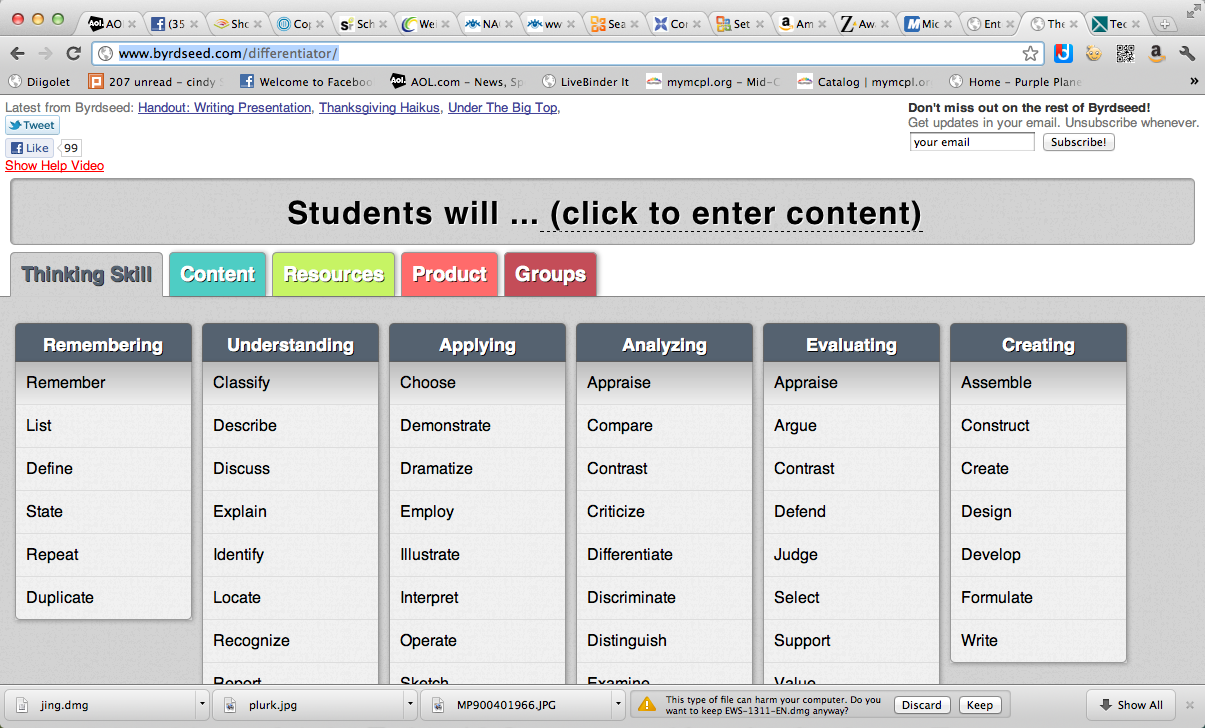 /Users/cindys2449/Documents/Byrdseed Differentiator.pn
Improve your gifted classroom booklet
http://www.byrdseed.com/714p898d4591f/Improve%20Your%20Gifted%20Classroom.pdf
COLLABORATION
NAGC believes in the importance of collaboration among gifted, general and special education programs, and the subsequent need to provide support for these efforts. Collaboration does not do away with the need for services associated with gifted education programming, but rather redefines the roles of educators in the overall plan for gifted education. 
Part of a continuum of services provided to meet needs
Cooperative planning time among general and gifted program staffs
CollaborationPLN
http://nagc.org/index.aspx?id=546
PLN – http://plurk.com
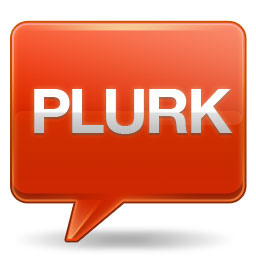 Need Reinforcements?
Karen Rogers – synthesis of research on benefits of various service models
http://austega.com/gifted/articles/Rogers_researchsynthesis.htm
Lessons Learned about Educating the Gifted and Talented  - Gifted Child Quarterly, 2007  (SAGE Publishing

Sandra Kaplan – concentric circles of knowledge – curriculum

Cluster grouping research
http://www.gifted.uconn.edu/nrcgt/gentry.html


Parallel curriculum – concept-based curriculum
 NAGC bookstore     
 H. Lynn Erickson 

Problem Based Learning, one to one laptops
	Ginger Lewman   ginglerl@essdack.org